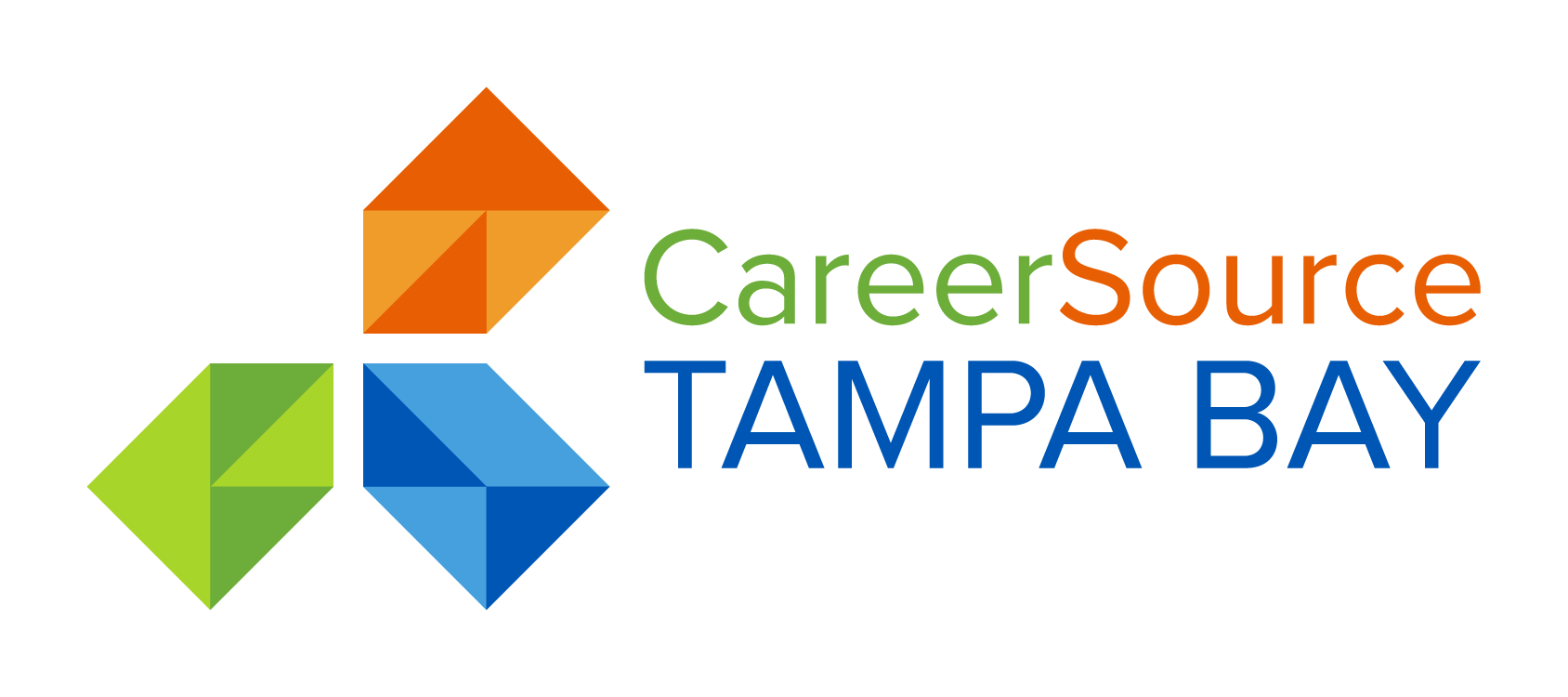 Community Partnerships Onsite Services provided
The Bullard Family Prosperity Center at Sligh Middle School
City of Tampa Parks and Recreation and Community Centers
Temple Terrace Library

University Area Community Development Center

Hillsborough Community College
Hillsborough County Public Libraries
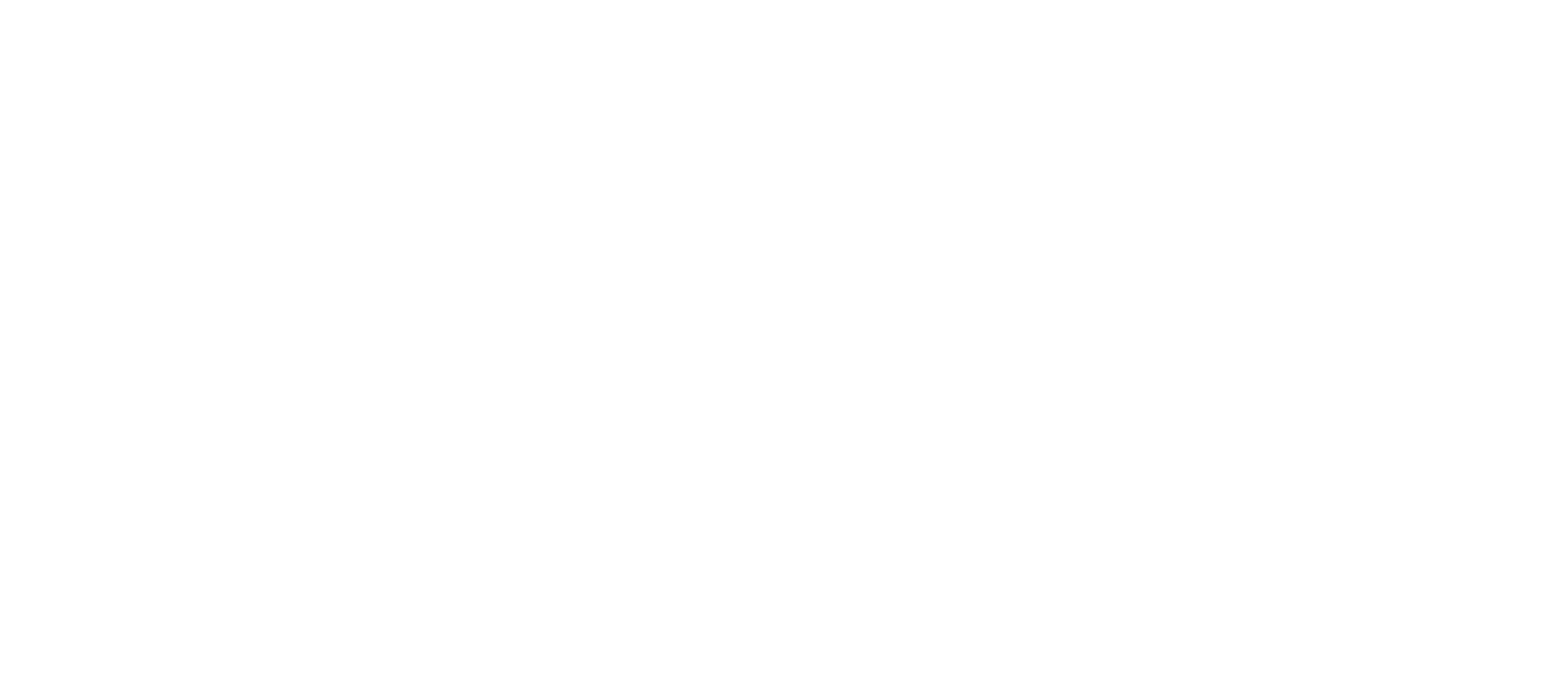 One Stop on The Road
The Spring
Pace Center for Girls
Ana G. Mendez
Cyrus Green Recreation Center
Head Start
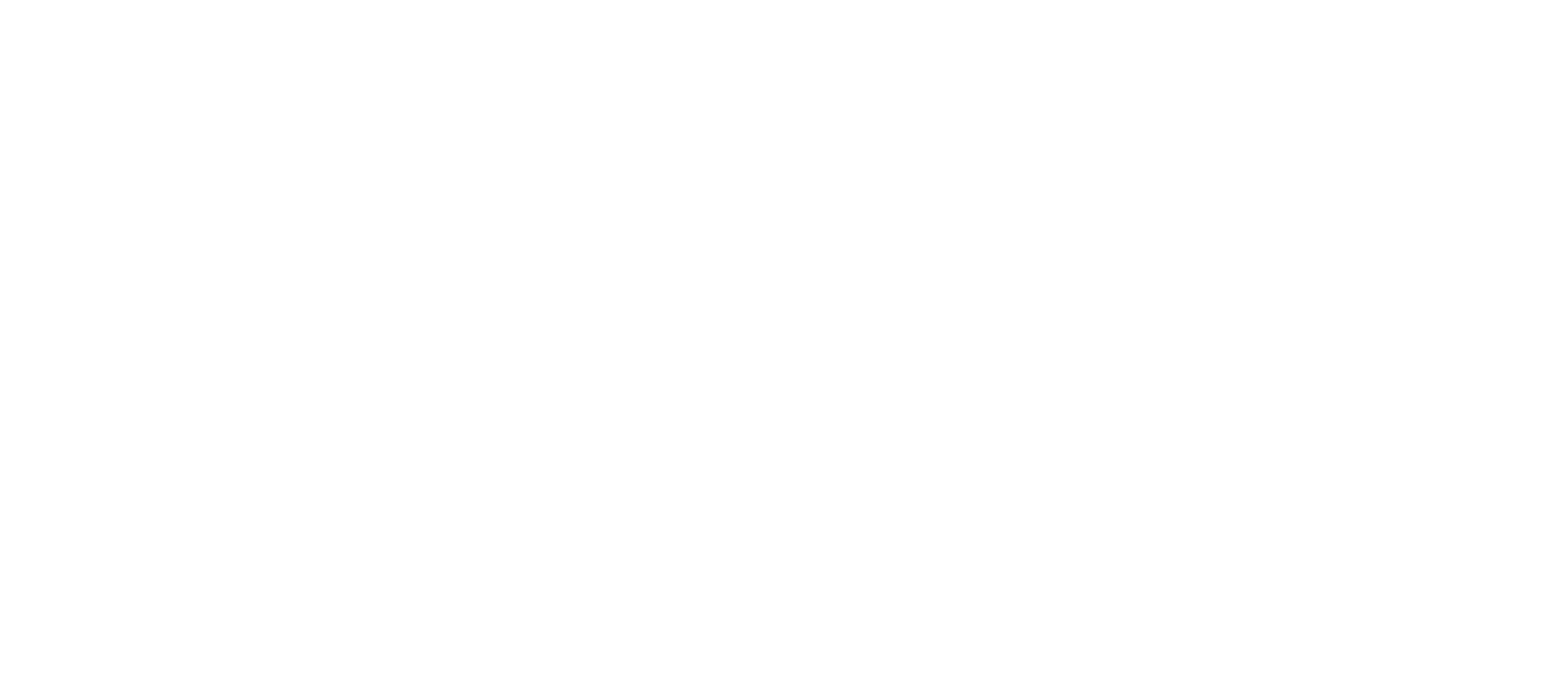 One Stop On The Road
Gary Adult Center
New Life Village
Hillsborough County Public Schools
Orchard Park Apartments
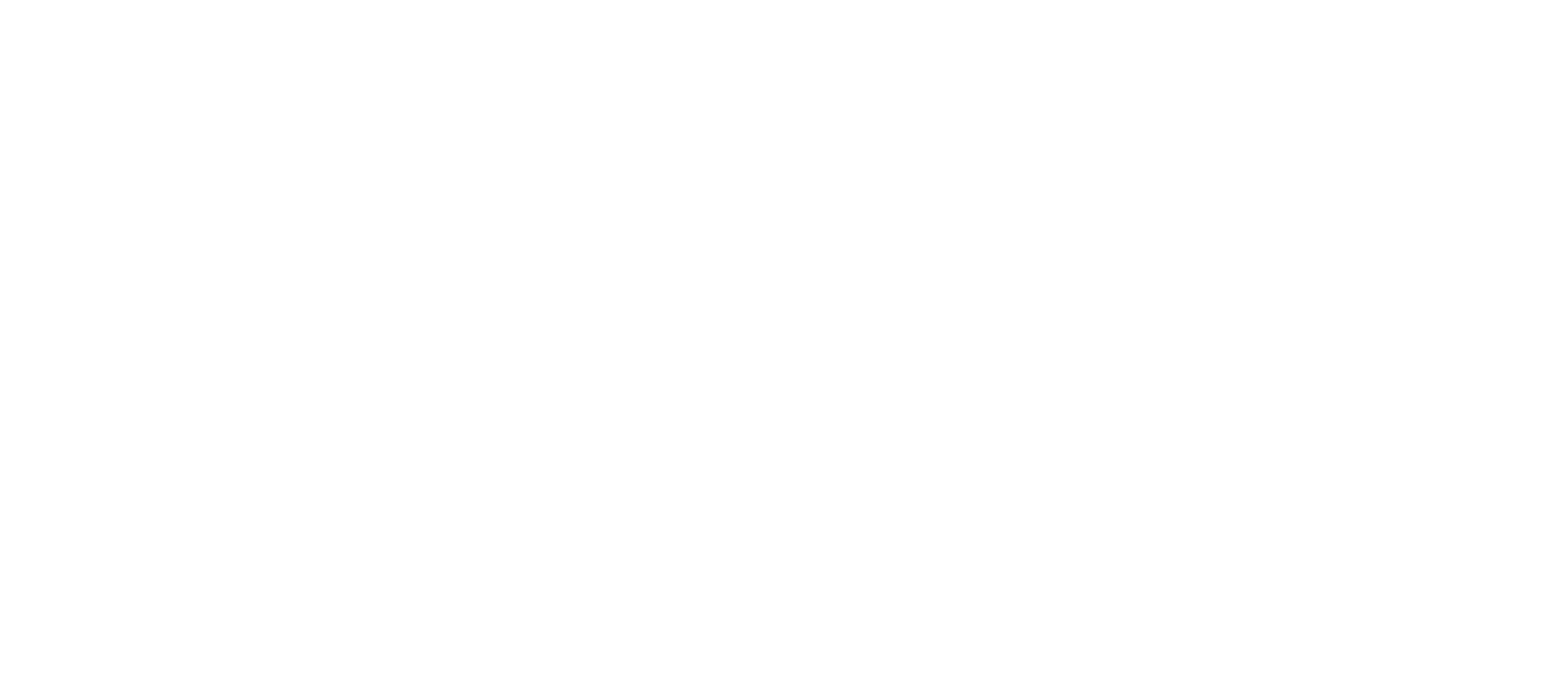 Services Rendered
Financial Literacy
Resume Writing
Interviewing Skills
Virtual Reality
My Next Move Career Assessment 
How to build your online brand
Dress for Success
Career Curriculum Coaching